Martin Flügge

martin.fluegge@mftech.org
http://www.mftech.org
http://www.mftech.org/blog

Berlin, Germany
Let the sunshine in!News from the Dawn side of life
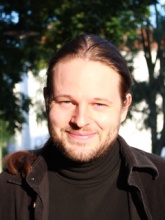 EclipseCon  Europe 
Ludwigsburg, November 4, 2011
What is Dawn?
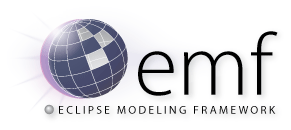 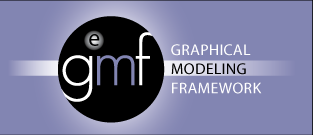 CDO
file://
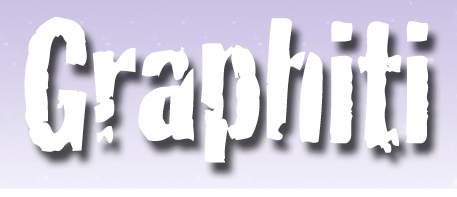 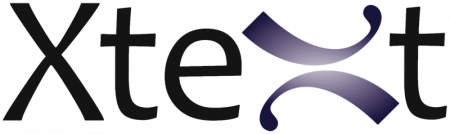 Customized User Interfaces
Let the sunshine in! - News from the Dawn side of life
© 2011 by Martin Flügge, Berlin, Germany. Made available under the EPL v1.0
2
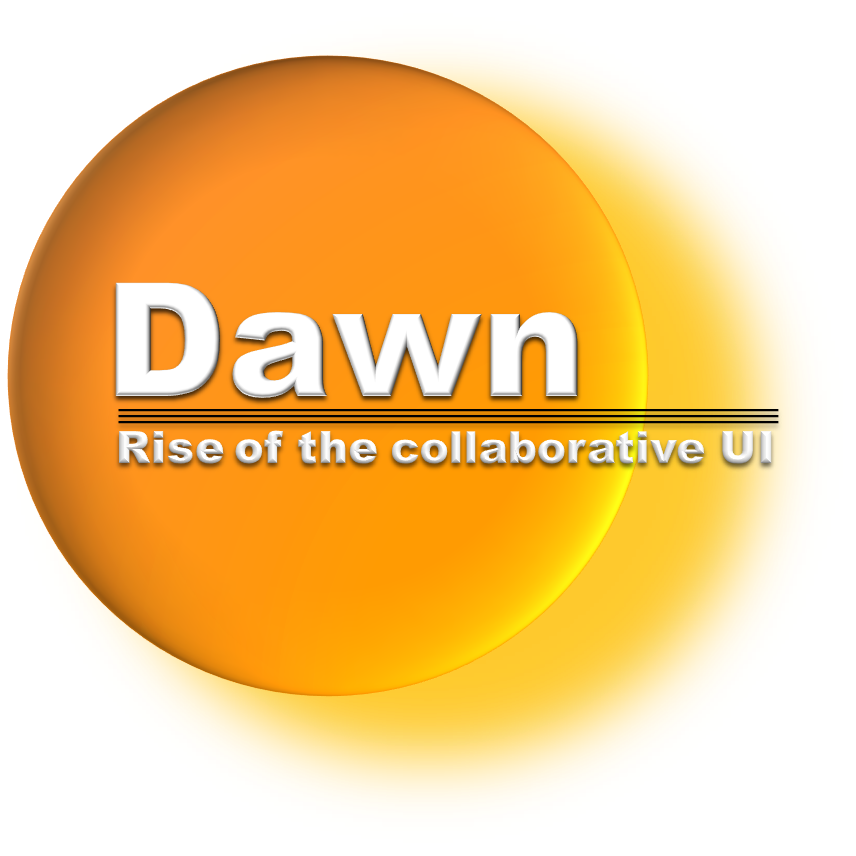 Let the sunshine in! - News from the Dawn side of life
© 2011 by Martin Flügge, Berlin, Germany. Made available under the EPL v1.0
3
Runtime
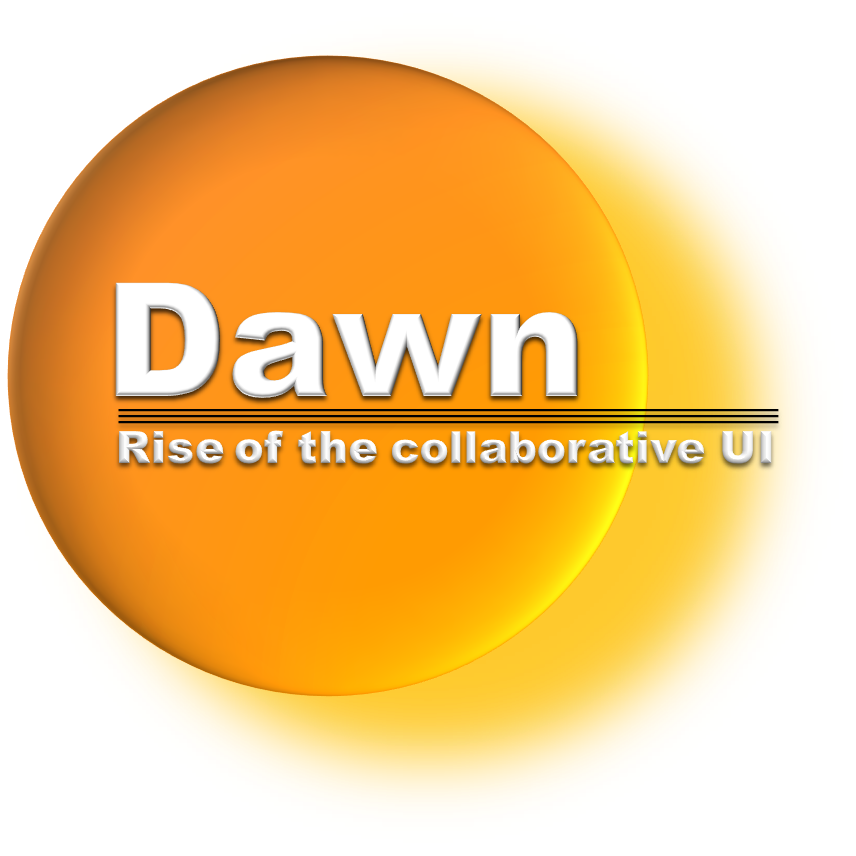 Collaborative UI extensions
Generators
Conflict Handling
Programming interfaces
Locking
Real-Time Shared Editing
Authentication/ Authorization
4
Let the sunshine in! - News from the Dawn side of life
© 2011 by Martin Flügge, Berlin, Germany. Made available under the EPL v1.0
How does it work?
CDO Model Repository
Dawn Runtime
GMF UI Extension
(generated Fragment)
EMF UI Extension
(generated Fragment)
Your GMF Editor
Your EMF Editor
5
Let the sunshine in! - News from the Dawn side of life
© 2011 by Martin Flügge, Berlin, Germany. Made available under the EPL v1.0
Internally
Dawn Runtime
IDawnUIElement
IDawnListener
IDawnEditingSupport
Extended UI
Dawn Runtime Extension
XYZEditor
DawnXYZListener
DawnXYZEditingSupport
Dawn XYZEditor
6
Dawn - Rise of the Collaborative UI 
© 2011 by Martin Flügge, Berlin, Germany. Made available under the EPL v1.0
Dawn 1.0
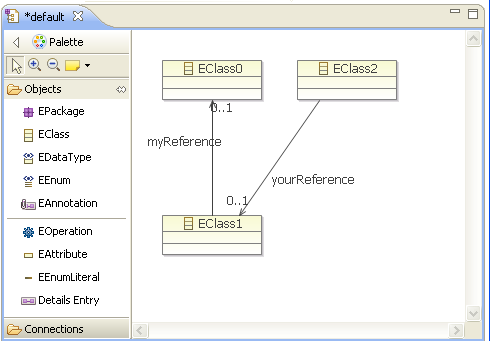 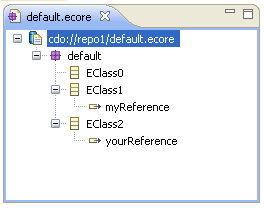 EMF editor integration
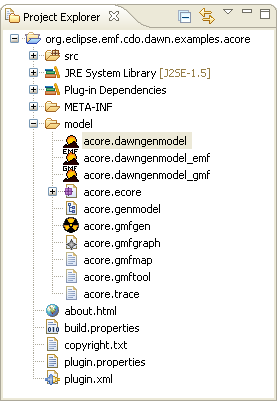 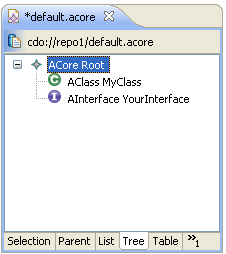 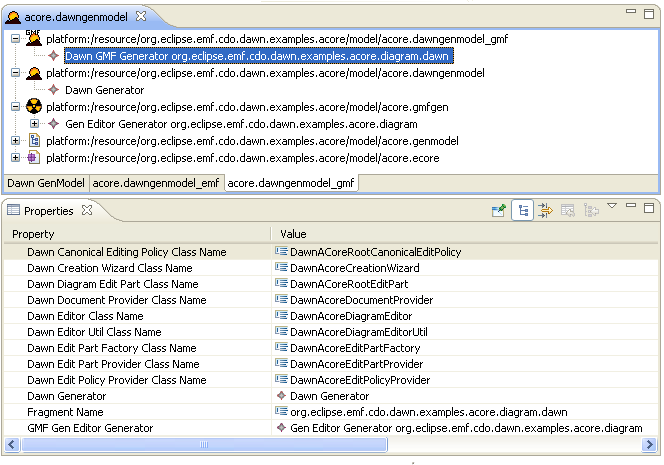 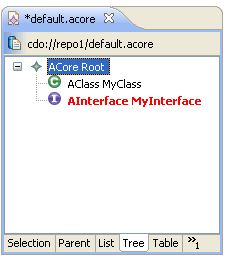 Dawn-GenModel spit up
Ecore Tools Editor und Ecore Editor extension
7
Let the sunshine in! - News from the Dawn side of life
© 2011 by Martin Flügge, Berlin, Germany. Made available under the EPL v1.0
Dawn 2.0 …
Locking for all editors
Visualization of local/remote locks
Locking Strategies
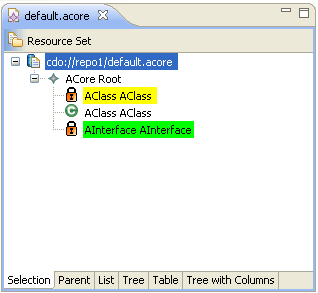 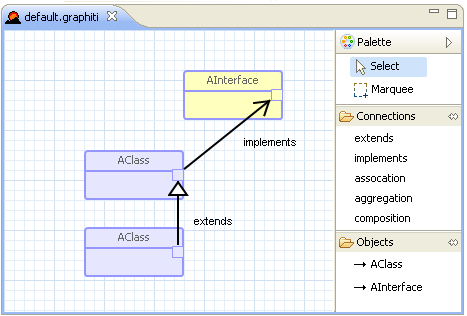 No generation needed
Generic Editor and Wizard
Custom editor and Wizard
No Legacy Mode required
8
Let the sunshine in! - News from the Dawn side of life
© 2011 by Martin Flügge, Berlin, Germany. Made available under the EPL v1.0
Demo Time
Dawn - Rise of the Collaborative UI 
© 2011 by Martin Flügge, Berlin, Germany. Made available under the EPL v1.0
9
Dawn - On the Road to Indigo
Runtime Extension (split up) (done)
Integration of Graphiti (work in progress)
UI Locking Support (work in progress)
Property View Integration
UI Access Control Support
Web Portal
...
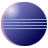 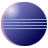 Indigo
Juno
Dawn - Rise of the Collaborative UI 
© 2011 by Martin Flügge, Berlin, Germany. Made available under the EPL v1.0
10
Thank you for your attention!
http://wiki.eclipse.org/Dawn

martin.fluegge@mftech.org
11
Let the sunshine in! - News from the Dawn side of life
© 2010 by Martin Flügge, Berlin, Germany. Made available under the EPL v1.0